MODERNÍ TECHNOLOGIE A BEZPEČNOST
Umělá inteligence a autonomie ve společnosti
18.11. 2019
Jakub Drmola
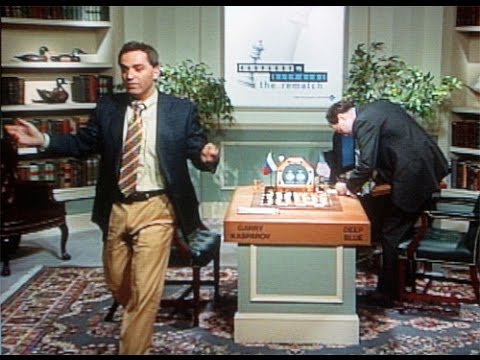 weak AI
machine learning
deep learning, ANNs, atd…
nyní nejrychleji rostoucí oblast

Deep Blue (šachy, 1997)
Watson (jeopardy, 2011)
AlphaGo (go, 2016)

využití výpočetní síly k překonání lidských schopností, nikoliv skutečná umělá inteligence
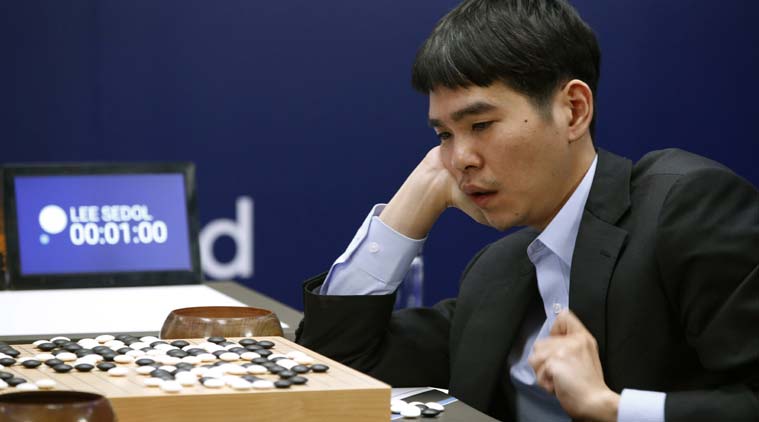 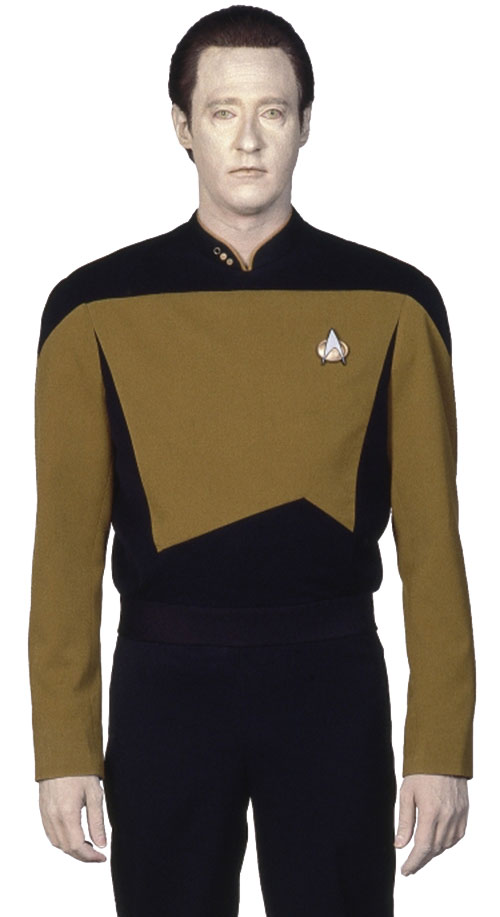 Imitace mysli (general AI)
přirozená snaha replikovat lidské vědomí
přičemž ani nevíme, co to je

obvykle dle schopnosti komunikovat
Turing test vs Chinese room argument
ELIZA (1966) -> Mitsuku (2017)

smyslové rozpoznávání
https://quickdraw.withgoogle.com/


stále v blízkém nedohlednu
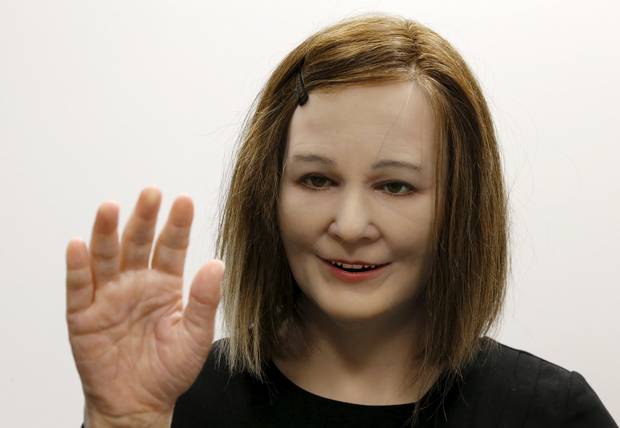 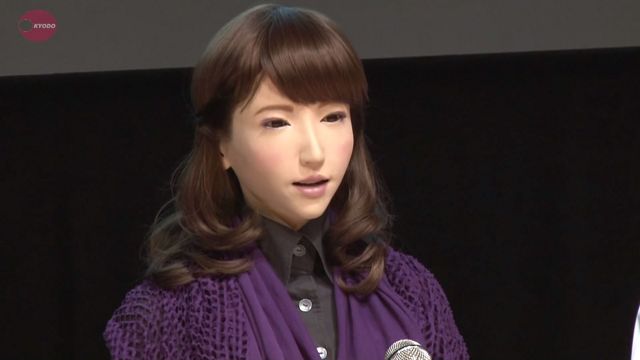 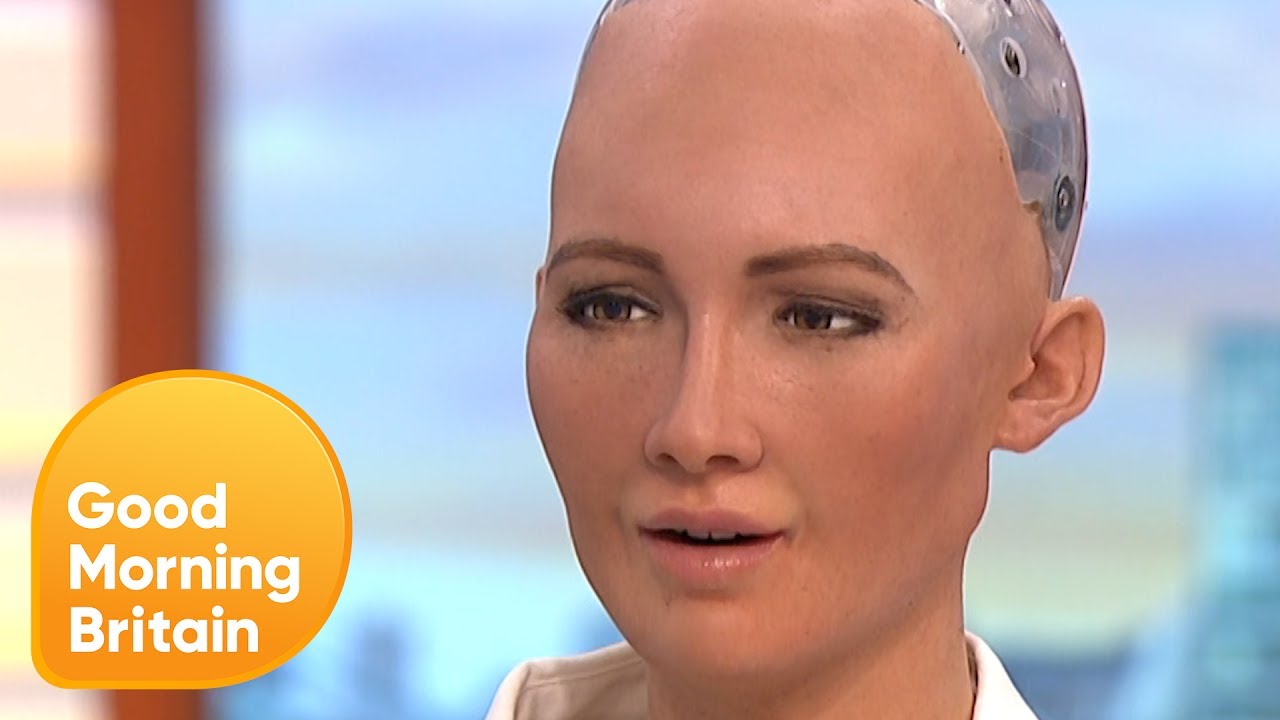 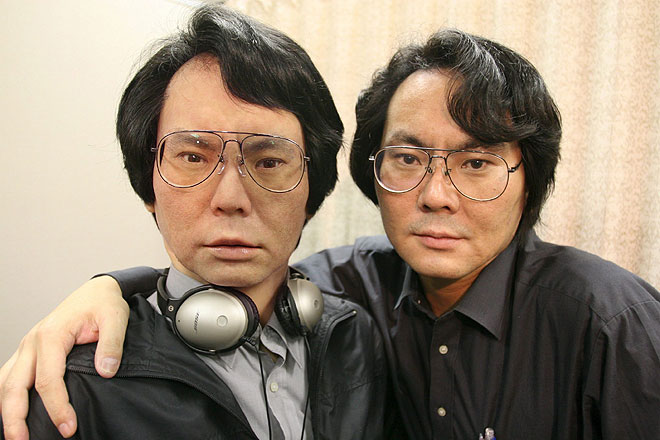 Pohyb
Shakey (1972)

udržování bipedální rovnováhy v terénu stále problematické
jemná motorika také problematická

např. prototypy Boston Dynamics:
Handle
Spot, 2
Atlas, 2
Současné využití
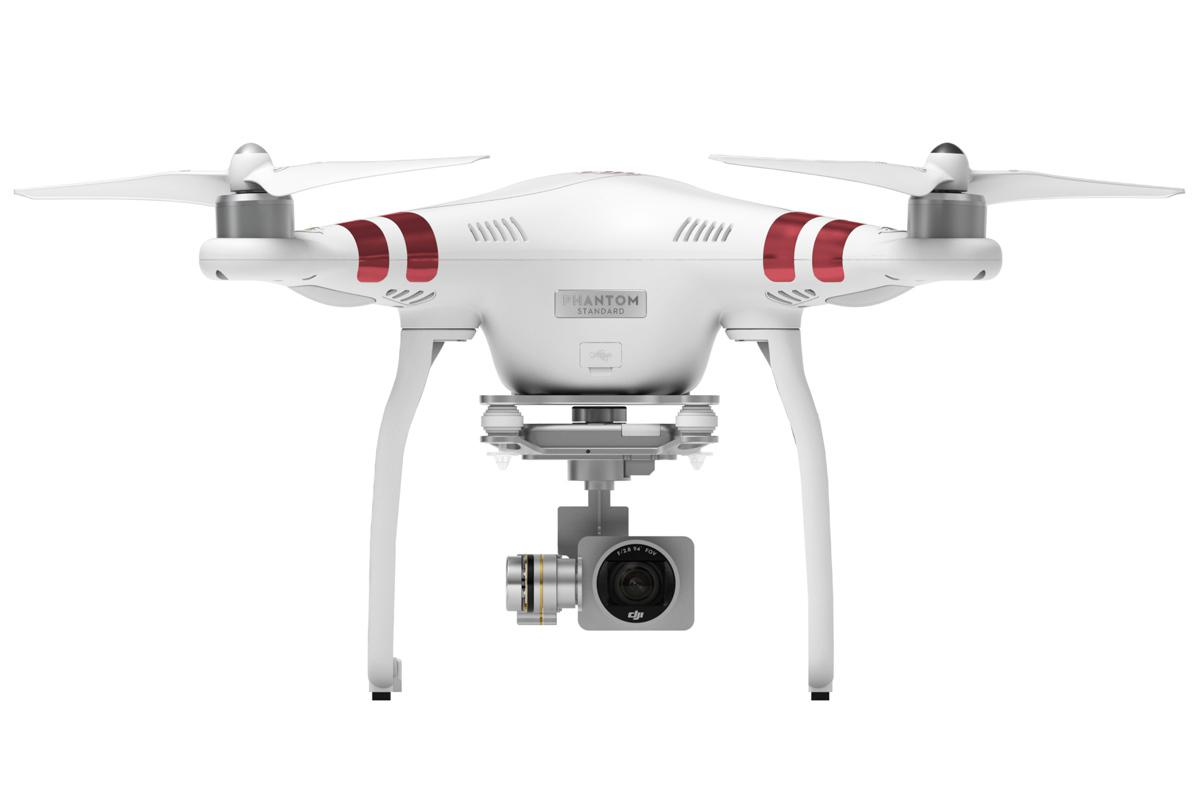 pozorování čehokoliv
zpravodajství, policie a záchrana, výzkum
transport
Amazon, pizza, pivo, léky…
zábava 
závody
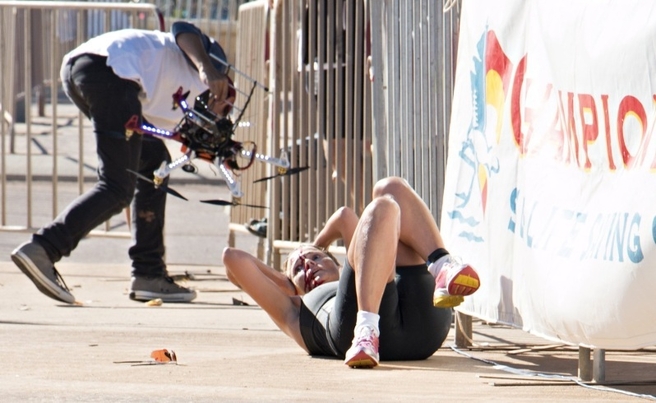 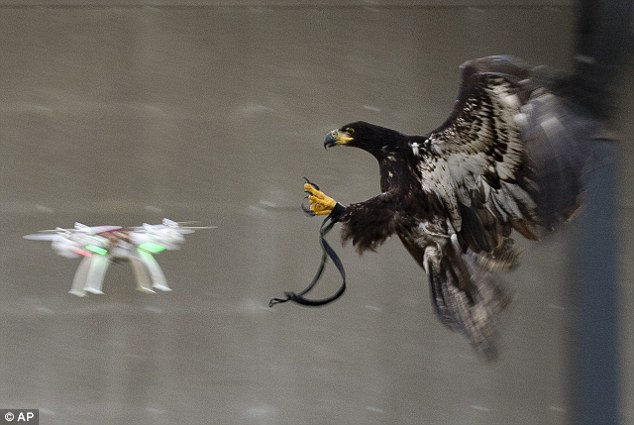 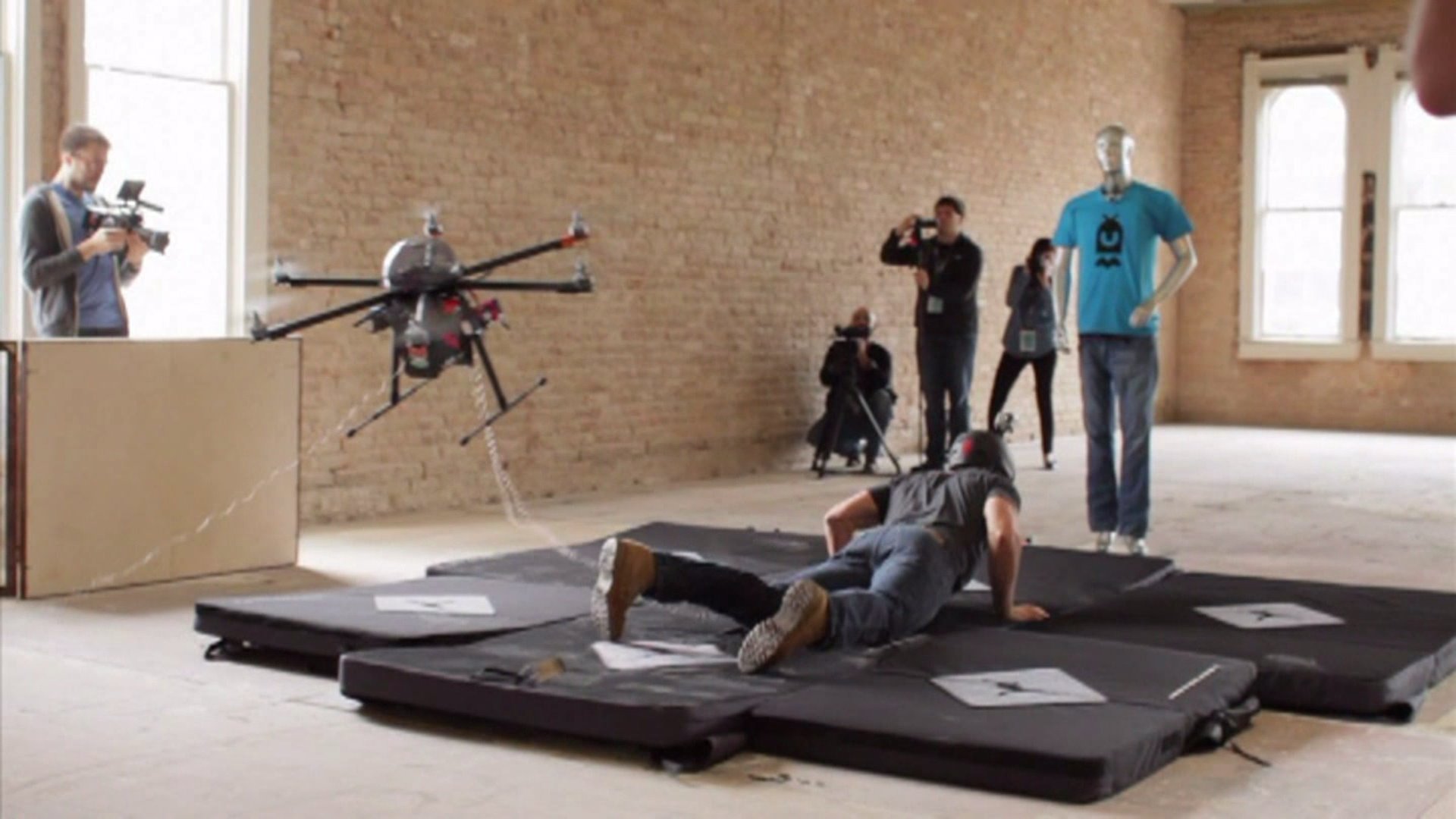 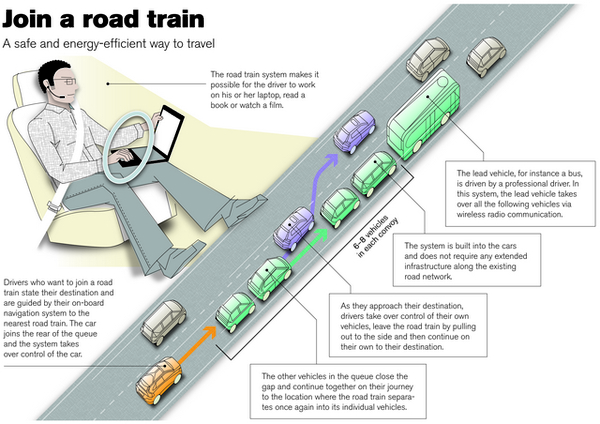 http://moralmachine.mit.edu/
Budoucí využití
transformace ekonomiky
https://www.pwc.co.uk/economic-services/ukeo/pwcukeo-section-4-automation-march-2017-v2.pdf
https://www.oxfordmartin.ox.ac.uk/downloads/academic/The_Future_of_Employment.pdf
domácí péče
Robear
a další typy „péče“

Sunspring ?
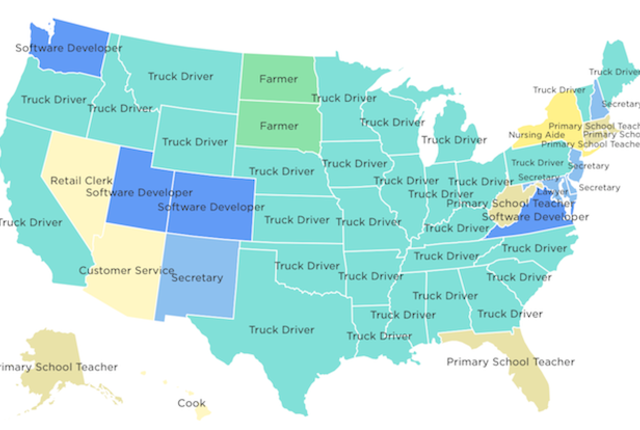 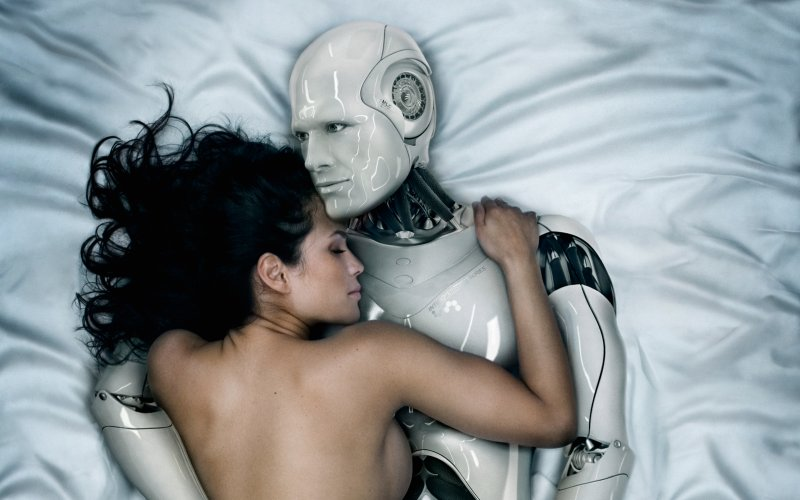